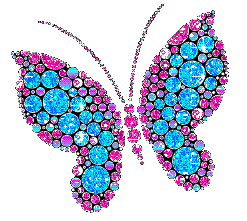 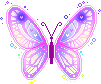 Математическая 
полянка
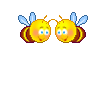 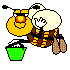 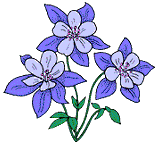 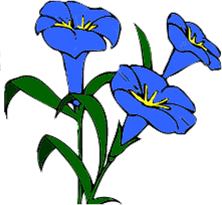 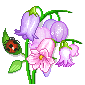 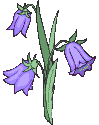 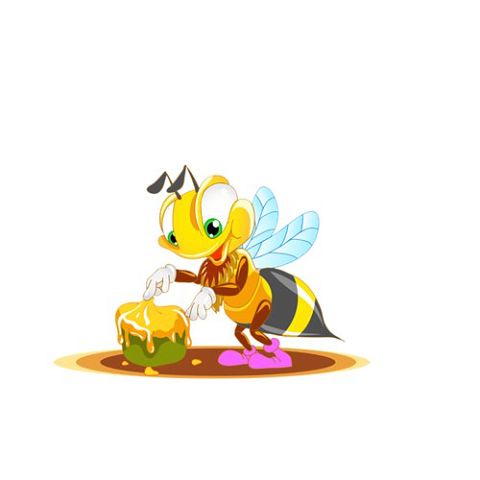 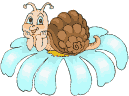 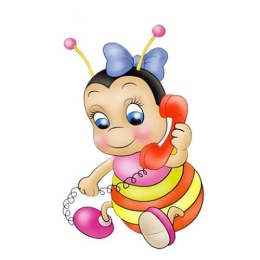 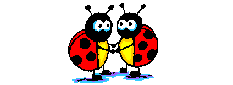 Презентацию подготовила: Чиданова Ольга Владимировна
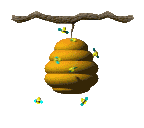 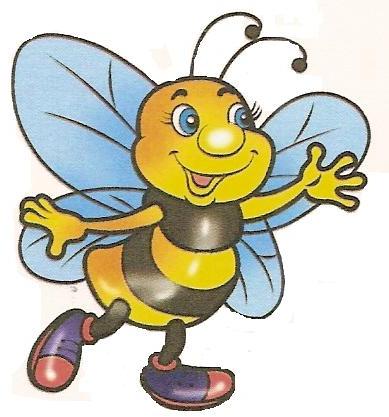 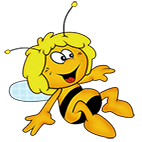 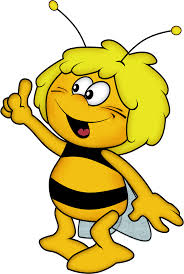 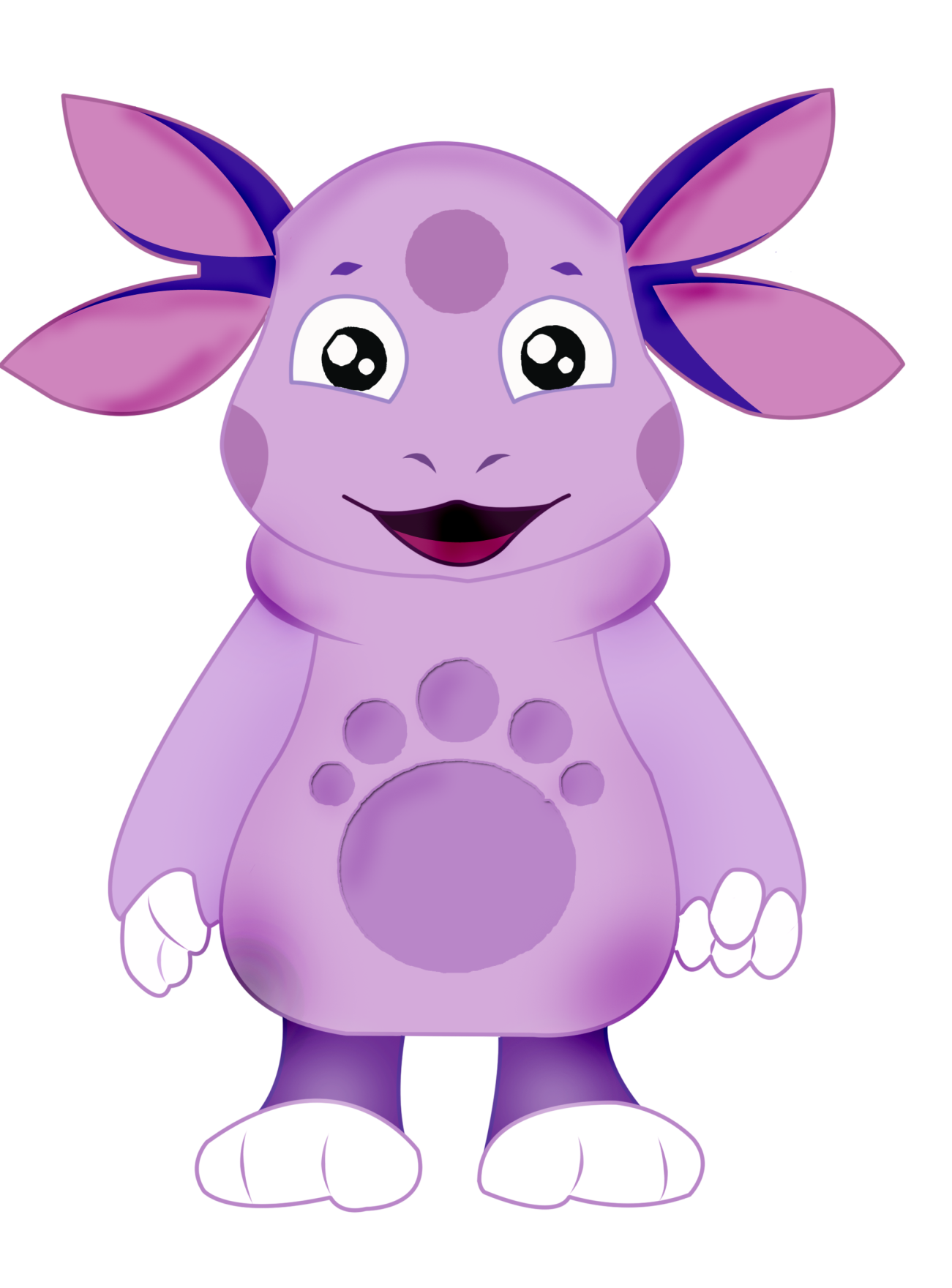 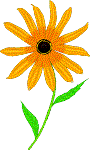 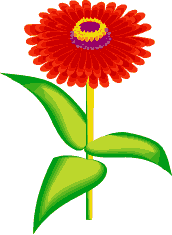 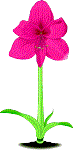 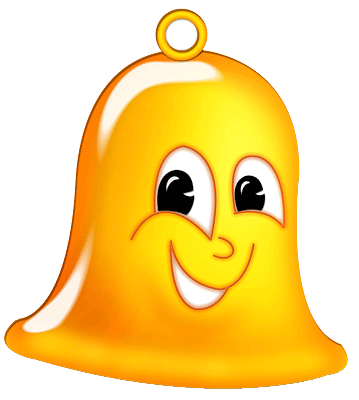 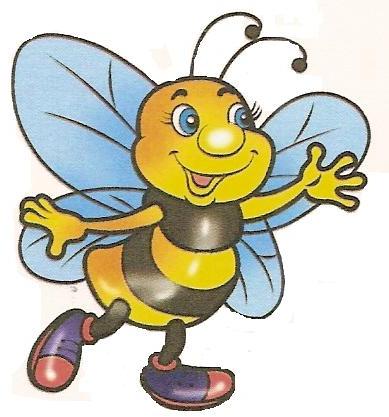 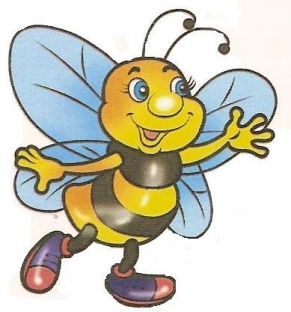 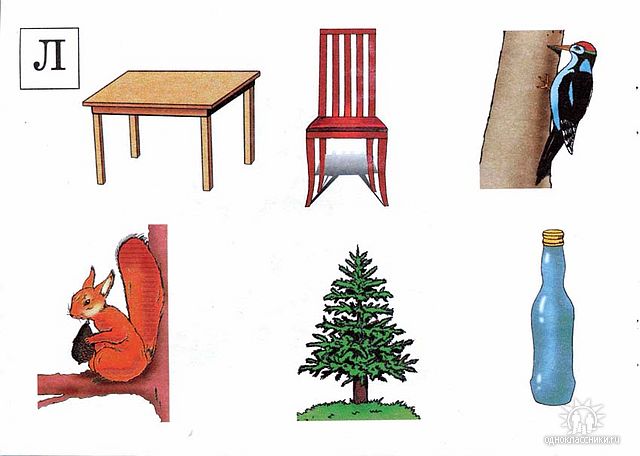 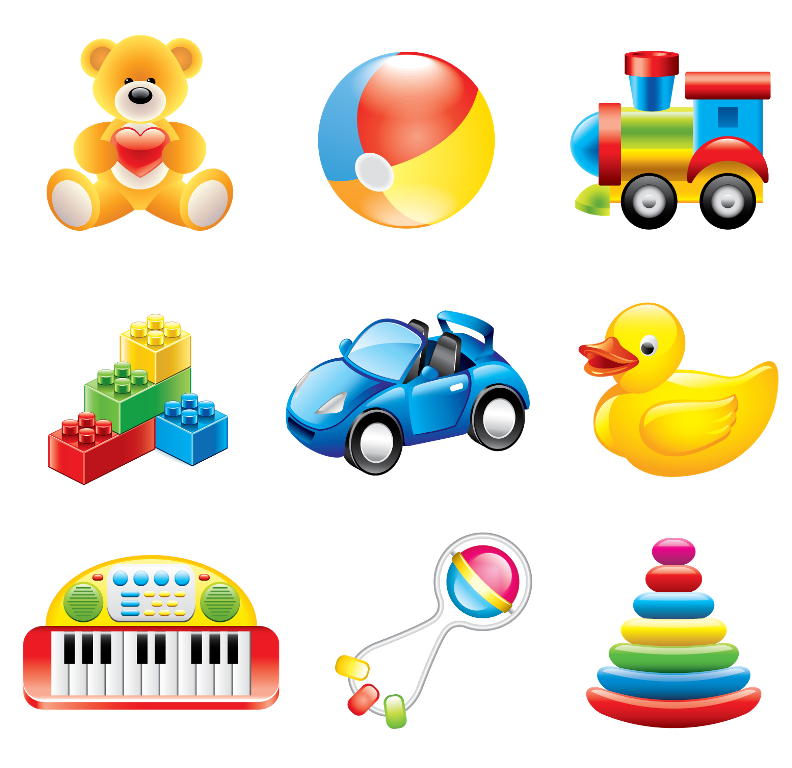 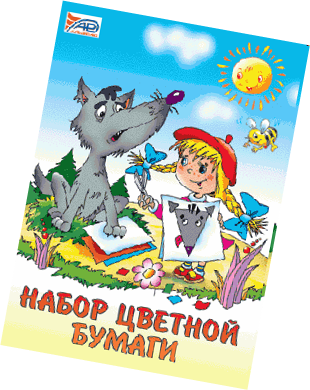 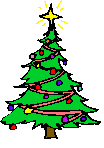 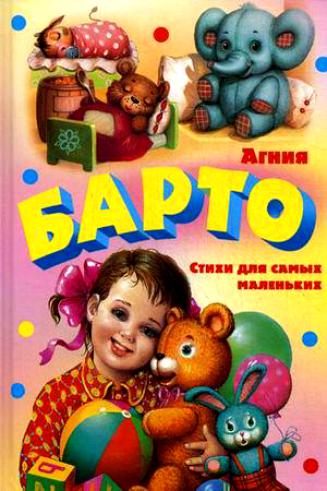 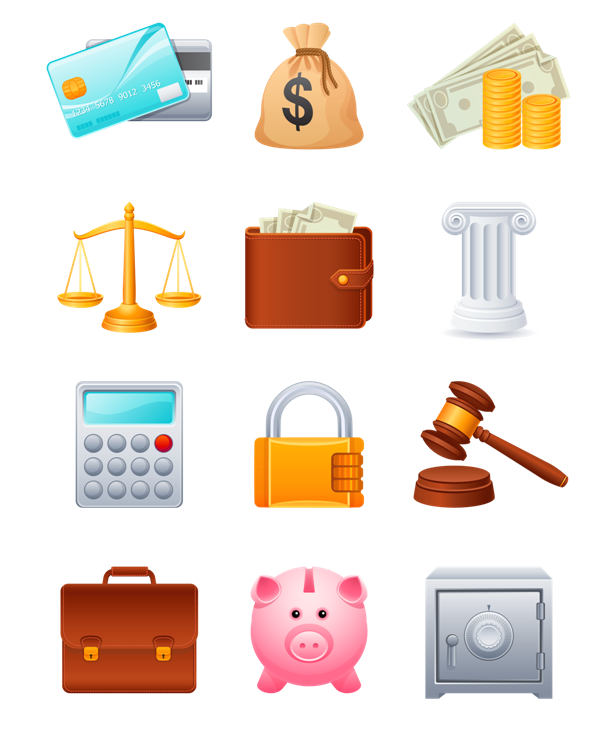 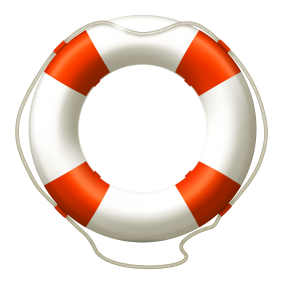 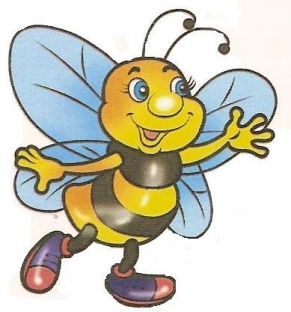 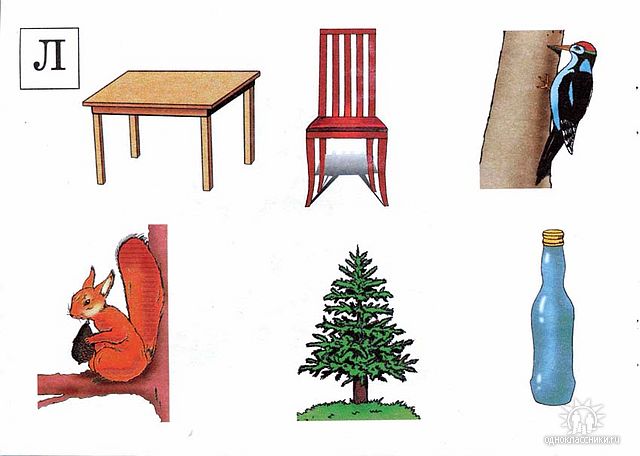 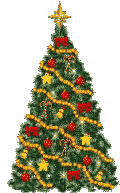 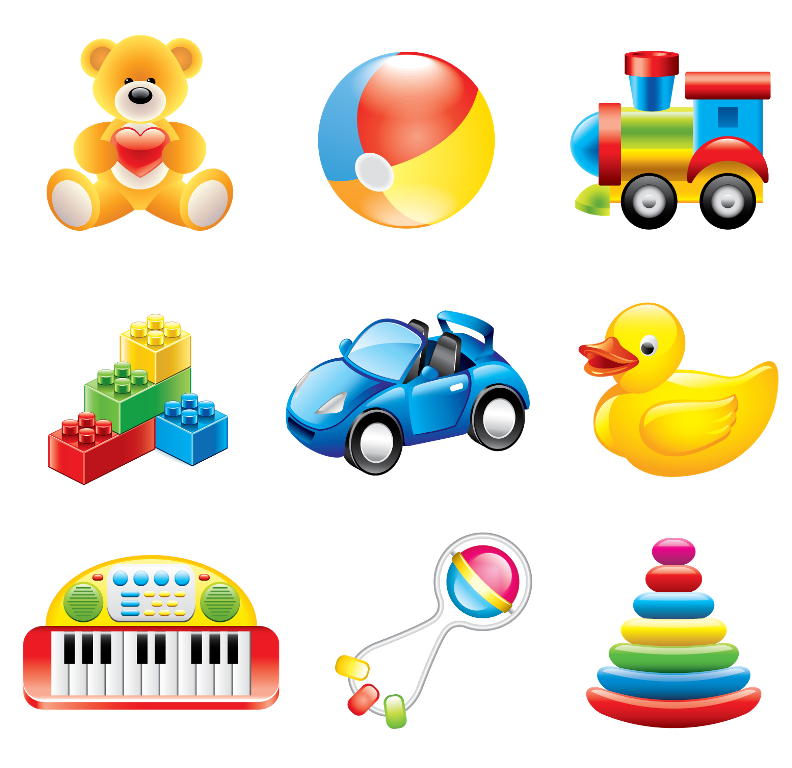 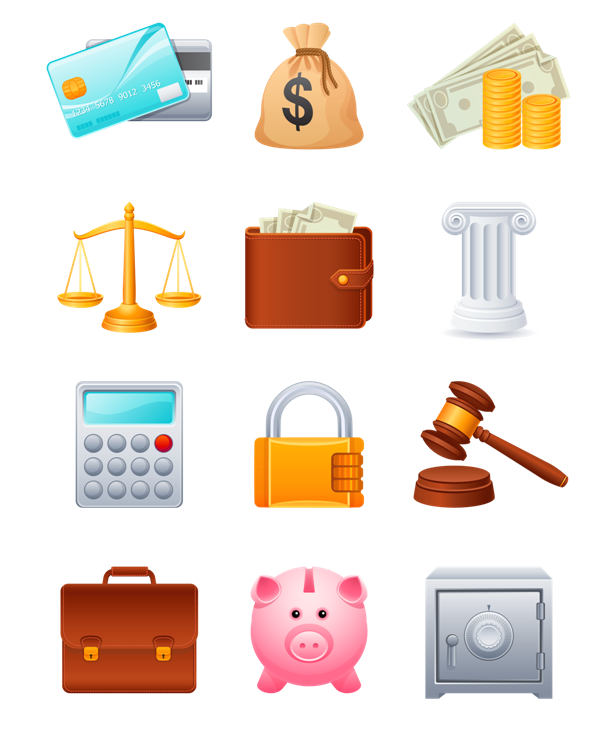 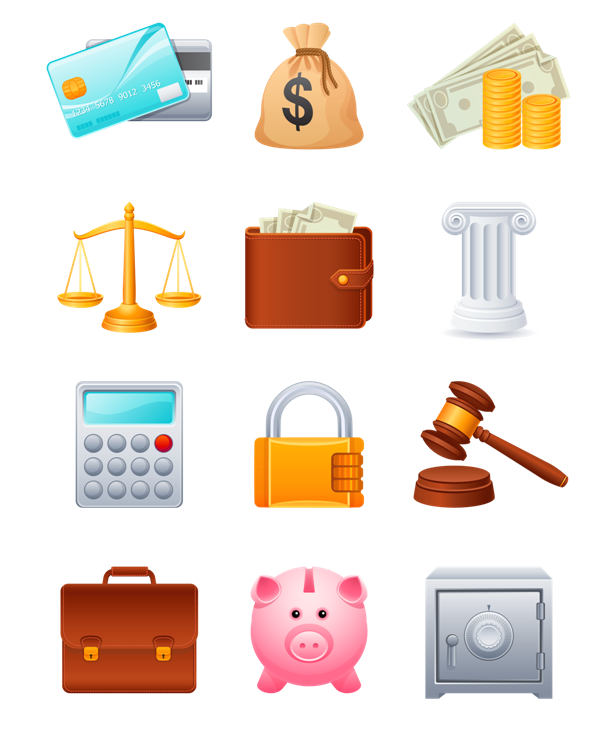 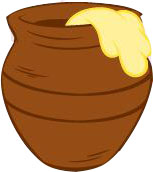 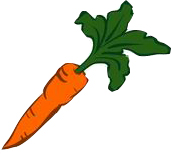 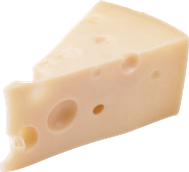 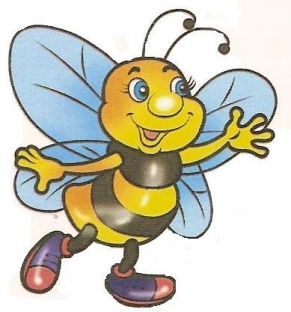 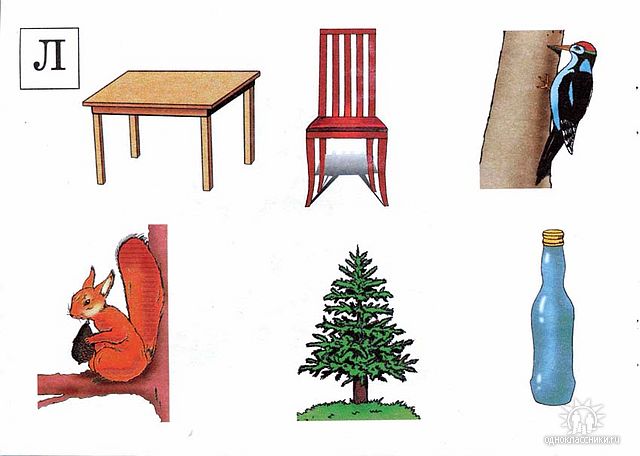 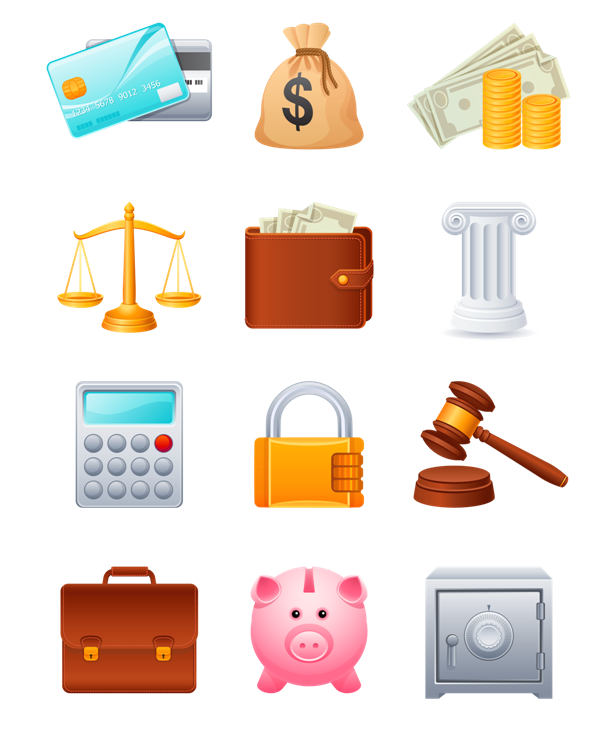 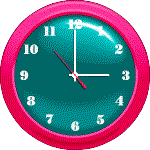 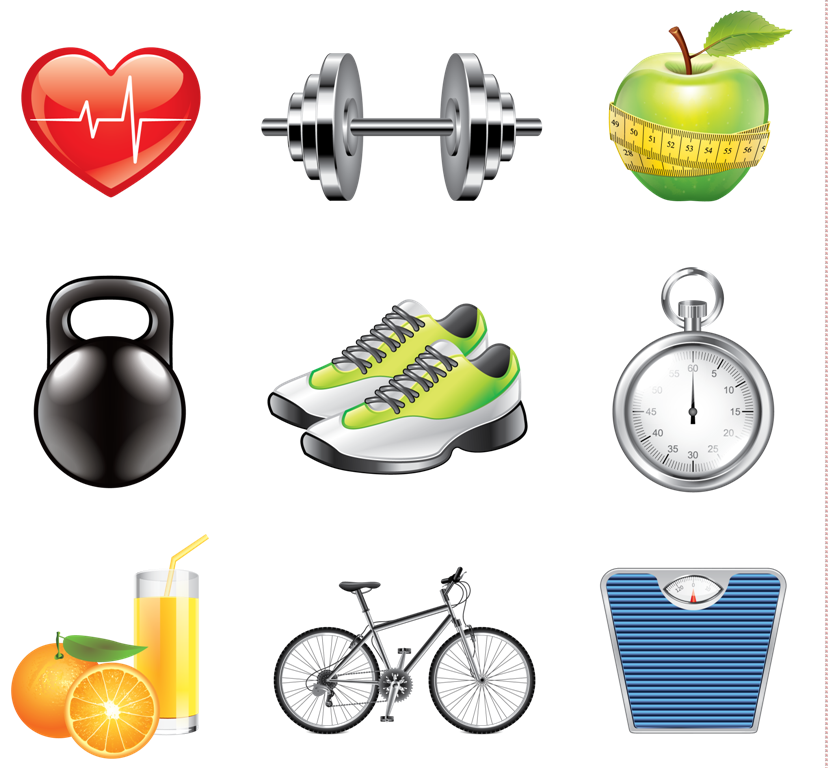 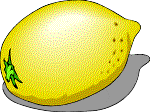 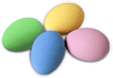 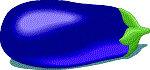 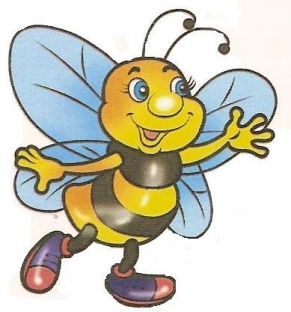 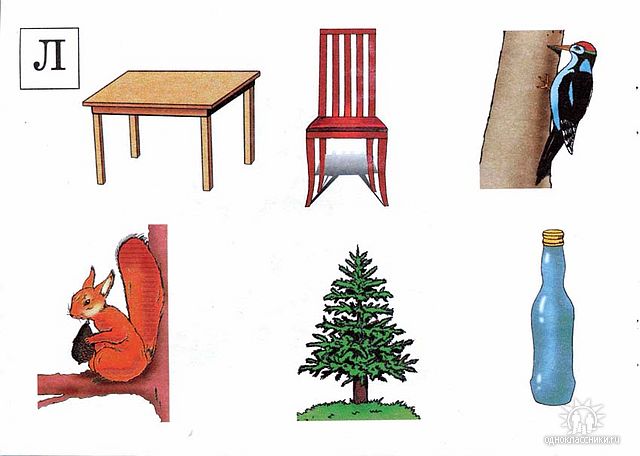 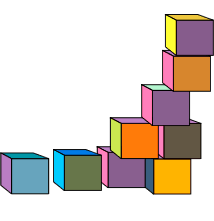 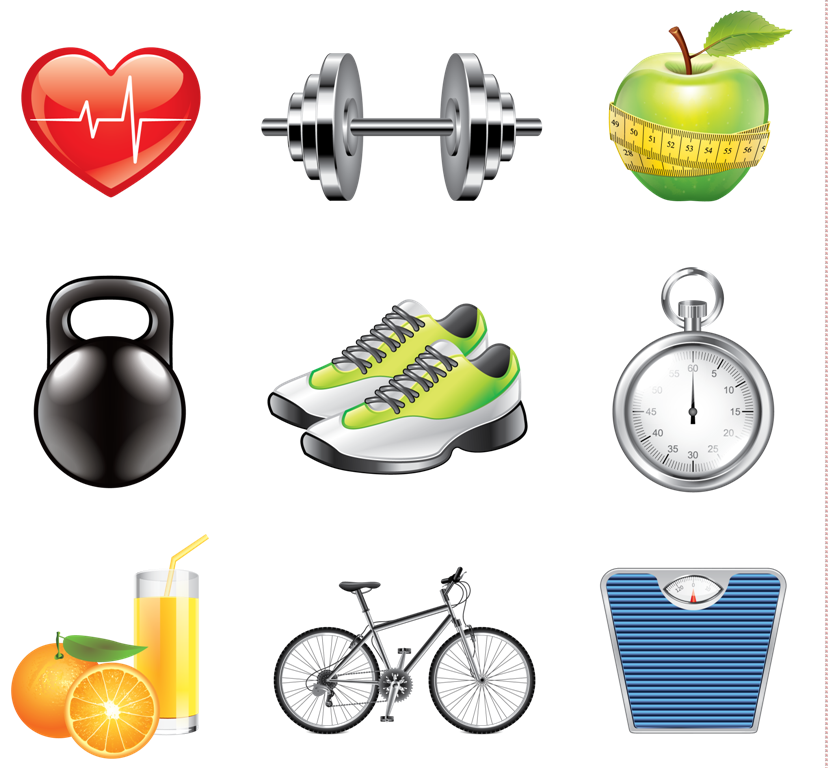 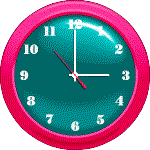 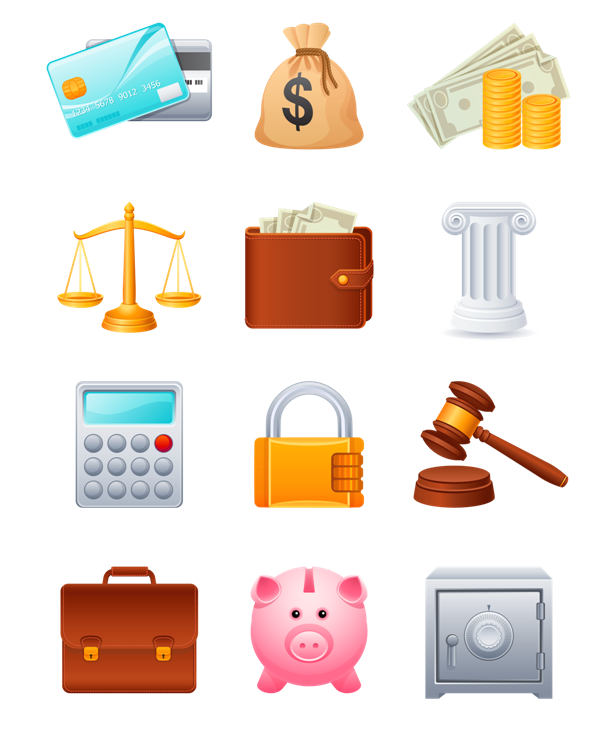 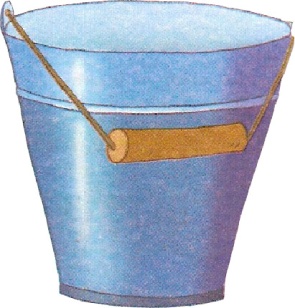 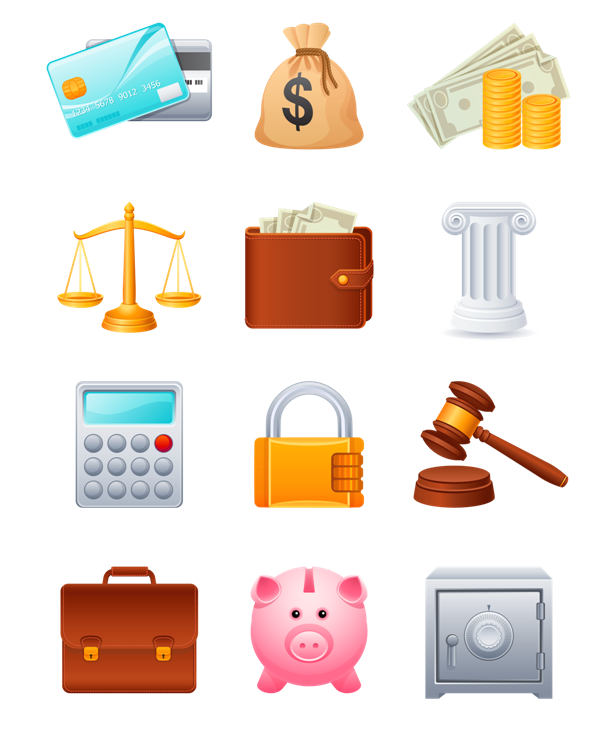 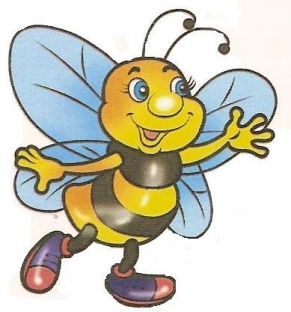 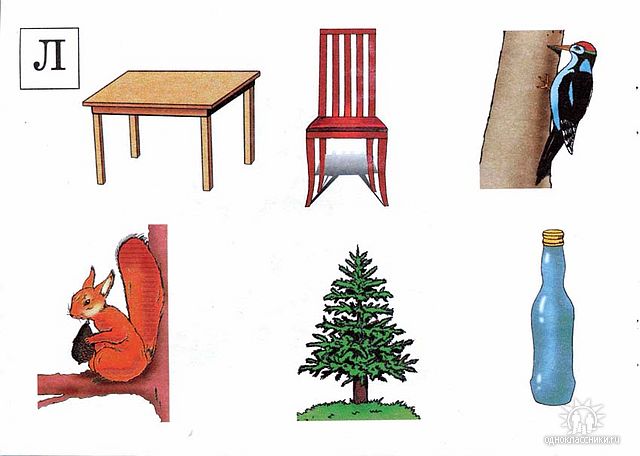 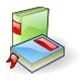 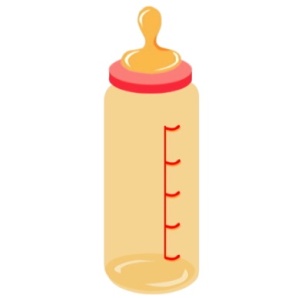 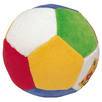 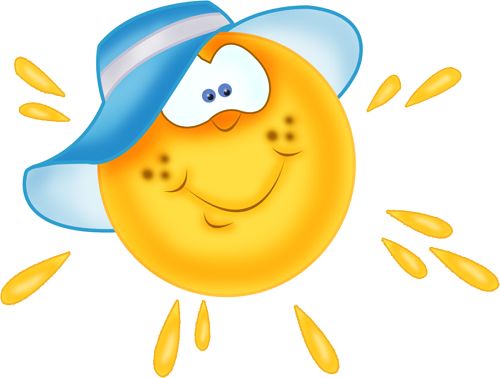 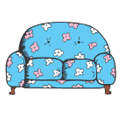 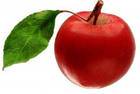 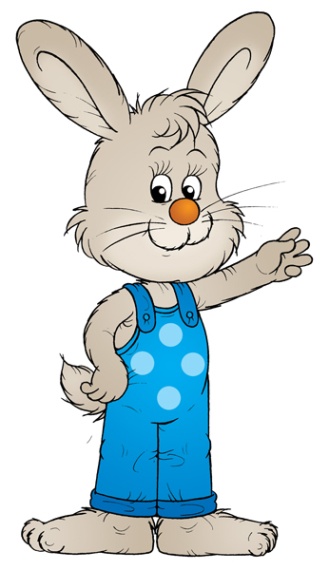 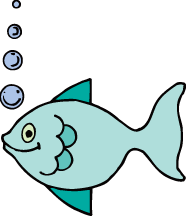 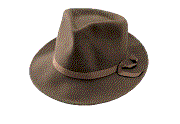 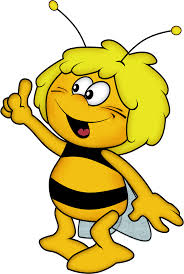 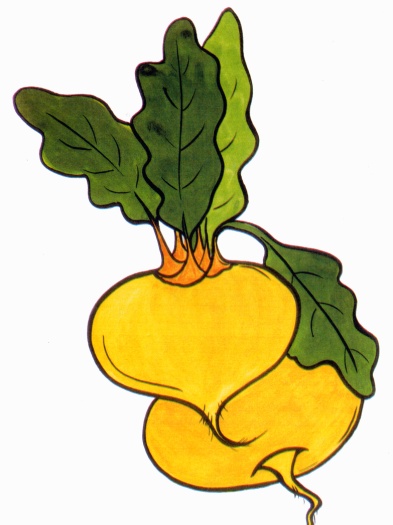 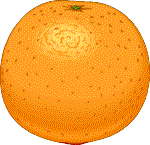 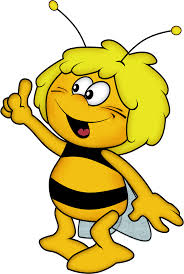 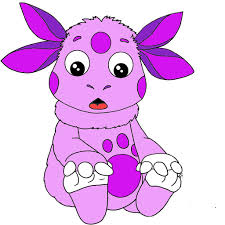 6
Репка выросла большая!Вот компания какаяСобирает урожай.Ну-ка, всех их сосчитай!
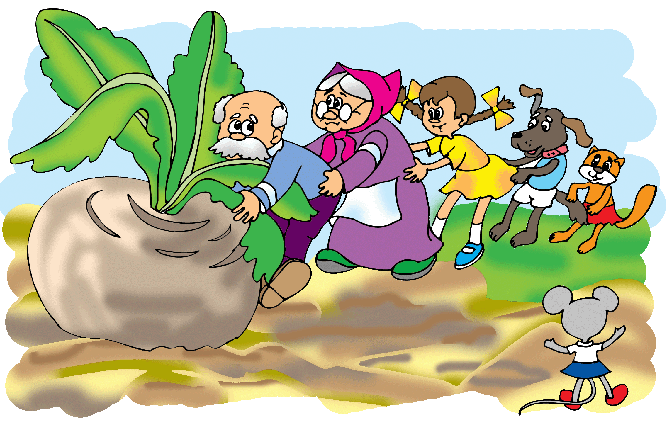 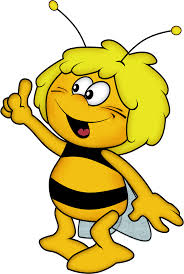 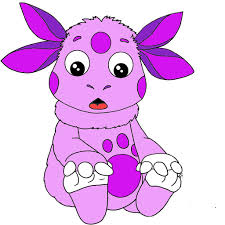 На траве лежит улов.Сосчитайте, сколько штукОн поймал зубастых щук?Сколько выловил КорнейПолосатых окуней?
1
7
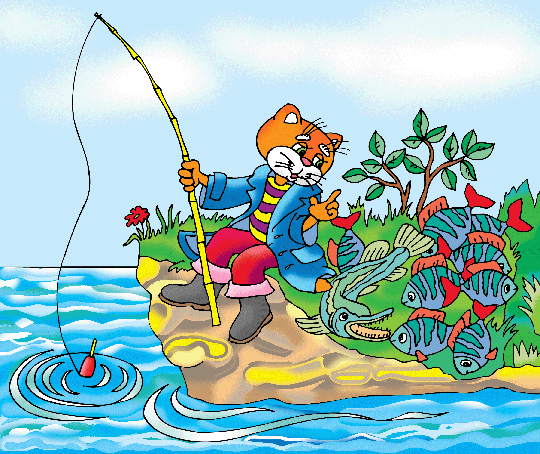 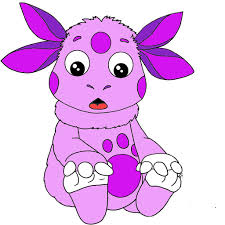 6
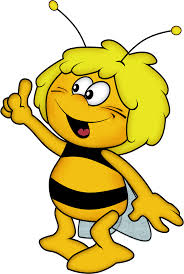 И сидит одна. Сердита,Голова-то непокрыта!Клювик вниз, поджала лапы.Сколько сов надели шляпы?
Надевали совушкиШляпы на головушки.А одна всю ночь летала,
Шляпу где-то потеряла.
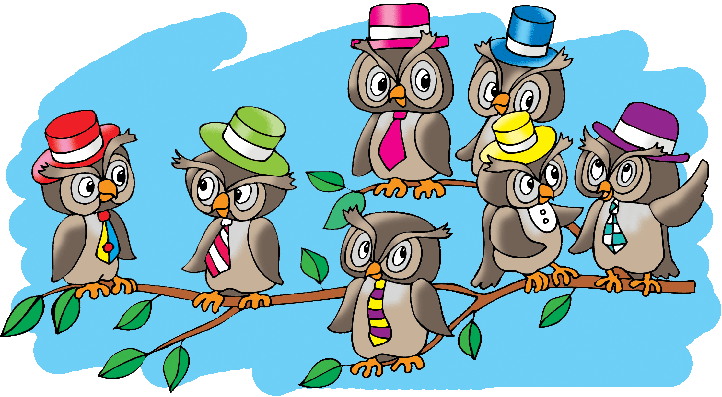 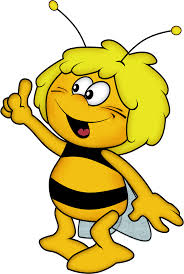 Ну-ка, сосчитай-ка!И на той же кочкеСосчитай цветочки.
Ушки над бугром торчат...Пара — это зайка.Сколько за бугром зайчат?
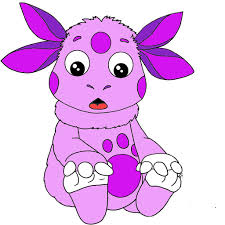 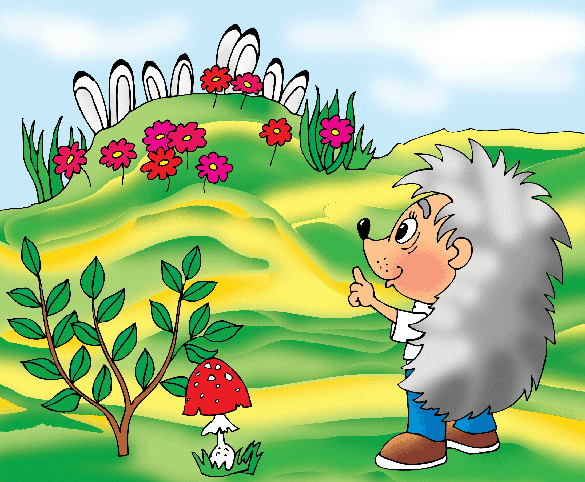 4
10
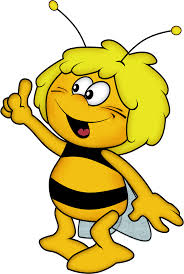 Съем огромный апельсин,А потом ещё один.Сможешь в вазе сосчитатьСколько остаётся? ...
Посмотри сперва на вазу,А потом считай все сразу:Если б я не ел совсем,
Сколько их было?...
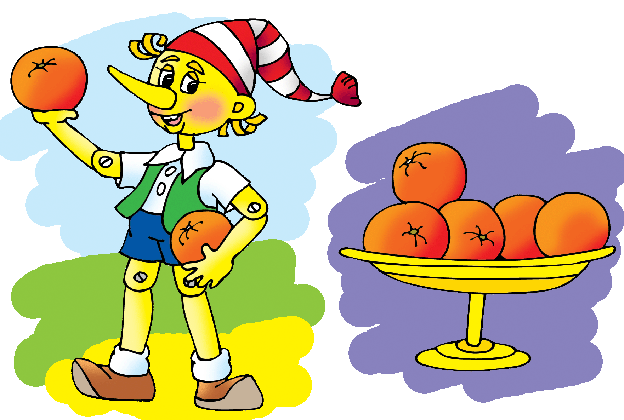 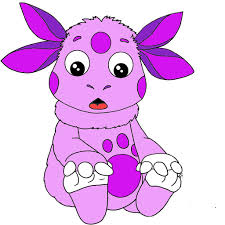 5
7
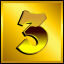 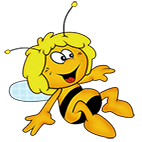 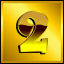 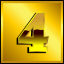 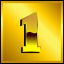 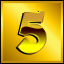 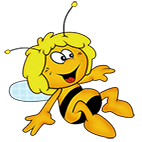 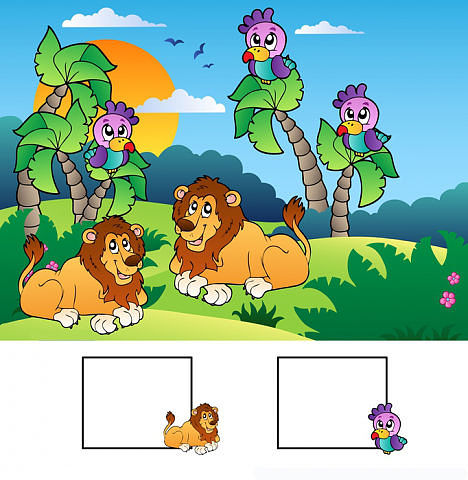 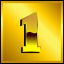 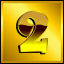 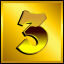 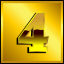 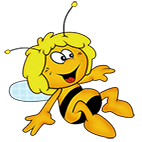 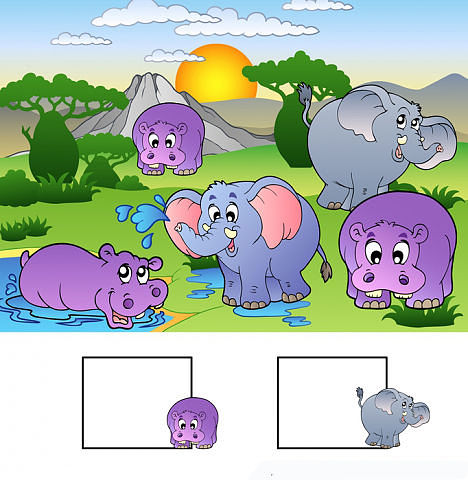 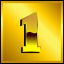 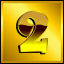 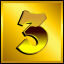 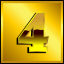 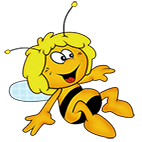 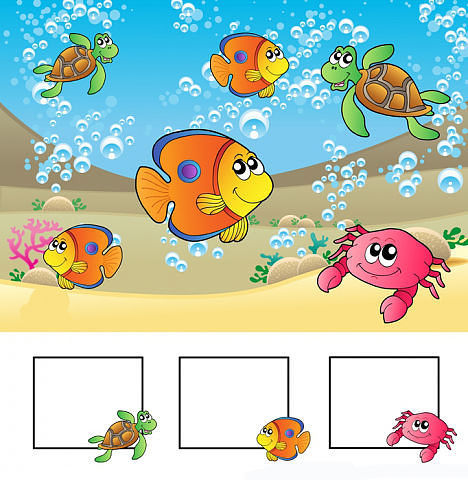 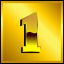 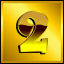 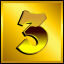 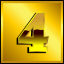 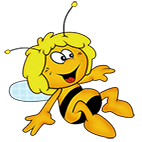 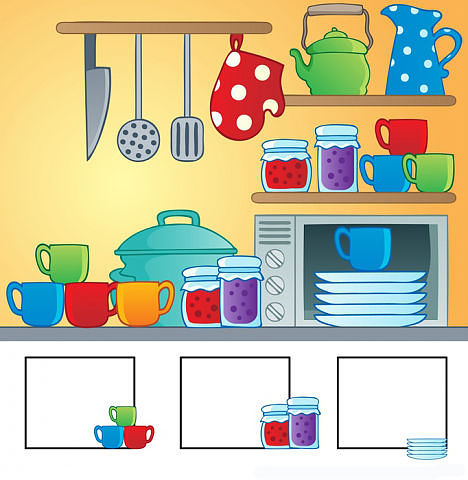 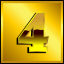 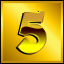 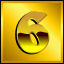 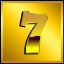 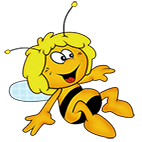 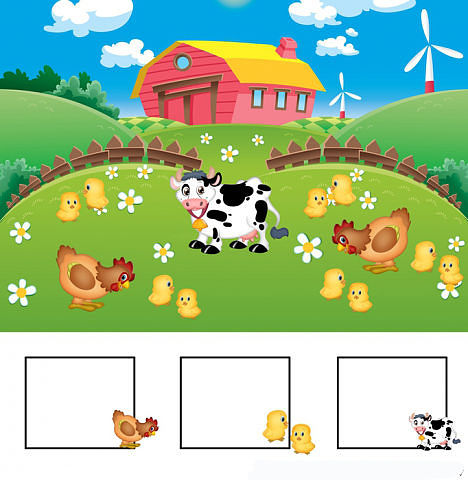 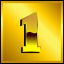 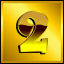 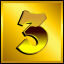 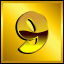 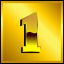 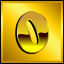 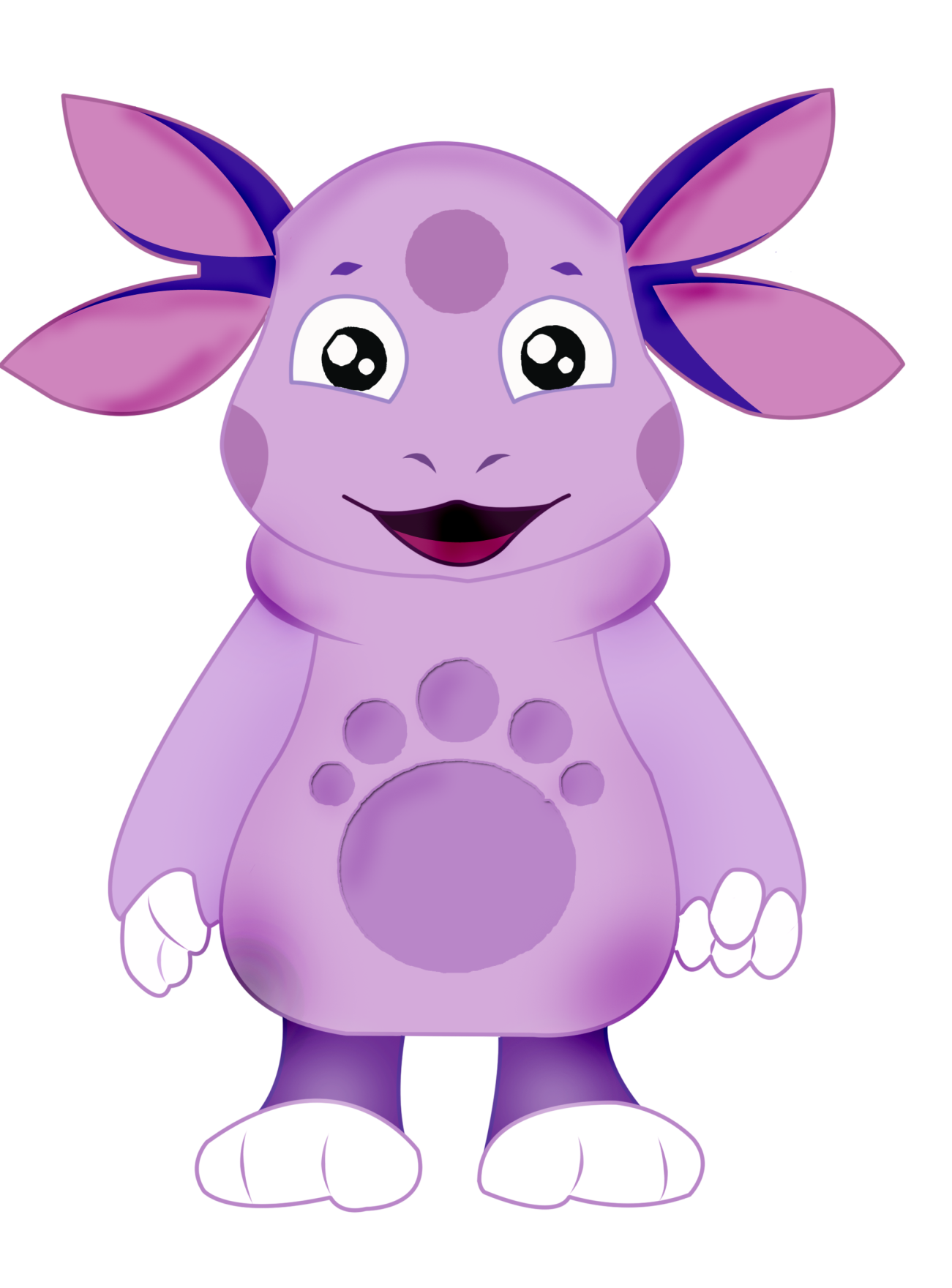 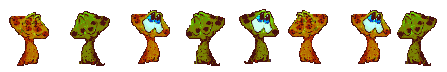 Спасибо за участие!